Профком КНИТУ
совместно с ГАУЗ «Городская поликлиника №7»
 организует для работников – членов профсоюза вуза

бесплатное комплексное обследование
сердечно-сосудистой системы
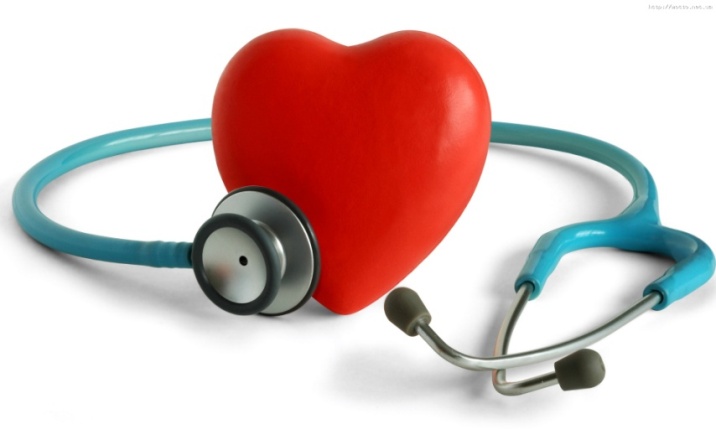 Экспресс-анализ на сахар; 
 Биоимпедансметрия (исследование состава тела       на процент содержания жировой, мышечной массы, жидкости);
 Экспресс-оценка состояния сердца по ЭКГ-сигналам;
 Скрининг-оценка уровня психофизиологического              и соматического здоровья, резервов организма;
 Измерение систолического и диастолического артериального давления;    
 Определение остроты зрения, измерение внутриглазного давления;
 Индивидуальная беседа (врач-терапевт), рекомендации.
Обследование будет проводиться
с 14 (пн.) по 31 (чт.) марта 2016 г.
с 8.30 до 12.00
в санатории-профилактории вуза
(ул. Кирпичникова, д. 13/12, ДАС № 3, 
вход со стороны ул. Попова с торца)
Запись и выдача талонов в профкоме («А» - 154) с 24 февраля 2016 г.
с 9.00 до 17.00.
     Количество мест ограничено! 
       
В день обследования при себе иметь: паспорт, медицинский полис и СНИЛС. 
За два часа до обследования не кушать!